Chapter 6t-distributionconfidence intervals t-tests
The t-distribution
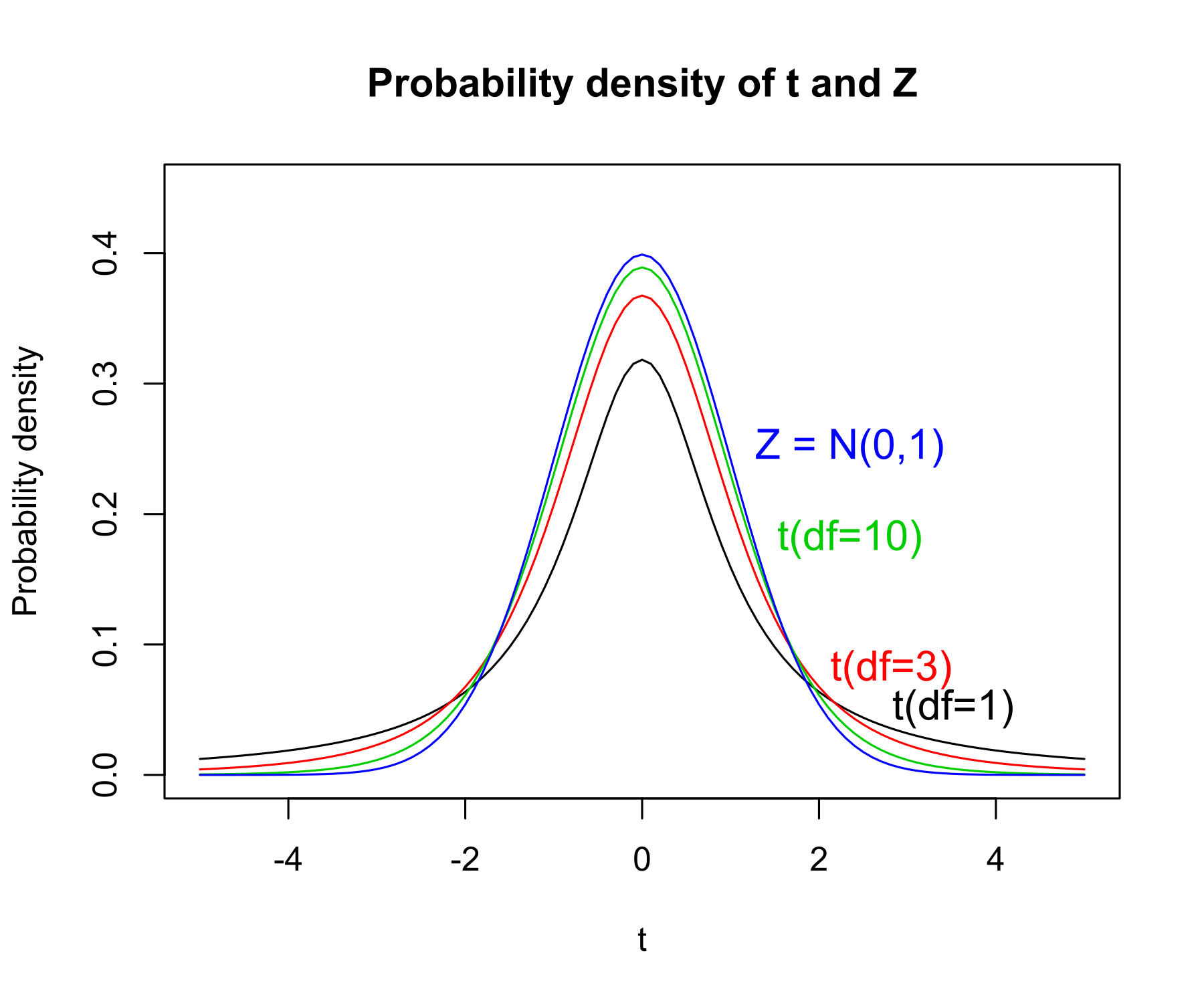 Confidence intervals
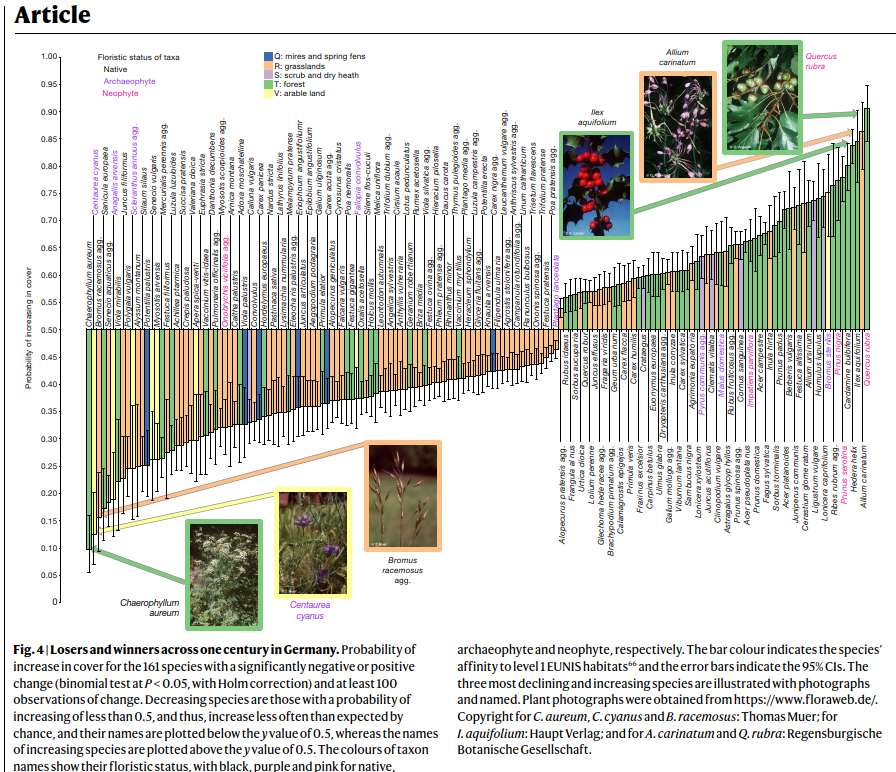 Jandt et al. 2022 Nature
Student t-test
Paired t-test
Used for paired observations
Dependence of observations within a pair
E.g. block design
Pair is an independent observation
H0: mean difference within pairs = 0 
Equivalent to a single sample t-test
DF = n(pairs) - 1